Contratto quadro di System Unico tra TIM S.p.A. e XXXXX
Allegato C – Schema di Processo
Indice
Premessa 
Provisioning e assurance: principali modifiche
Provisioning: attivazione LNA
Provisioning: attivazione LA
Assurance
Provisioning: precisazioni
Assurance: precisazioni
Allegato C – Schema di processo
Premessa 														(1/2)
Perimetro di applicazione: 
Servizi: ULL, SLU, ULL Dati e VULL
Provisioning: attivazioni e migrazioni 
Assurance: bonifica impulsiva.
L’Operatore può affidare a TIM o all’Impresa System (di seguito Impresa) le seguenti attività: 
Provisioning
Realizzazione on field comprensiva del collaudo e della chiusura tecnica dell’ordine
Prestazioni aggiuntive:
Presa appuntamento
Attività a casa del cliente finale
eventuali prestazioni ulteriori rispetto a quelle standard regolate nel contratto tra Telecom Italia e l’OAO su rete dell’Operatore di cui all’art 7 comma 2 lettera d) della Delibera.
SLA PLUS SU: SLA concordati tra Operatore e Impresa;
4°Referente.
Assurance  
Bonifica Impulsiva comprensiva del collaudo e della chiusura del TT
Prestazioni aggiuntive:
Attività a casa del cliente finale
SLA PLUS SU: SLA concordati tra Operatore e Impresa
eventuali prestazioni ulteriori rispetto a quelle standard regolate nel contratto tra Telecom Italia e l’OAO su rete dell’Operatore di cui all’art 7 comma 2 lettera d) della Delibera.
Allegato C – Schema di processo
Premessa 													    	(2/2)
L’Operatore può scegliere, per ciascuna Area di Cantiere (AdC), fino ad un massimo di 4 Imprese oltre TIM. Il numero di Imprese per AdC potrà essere ampliato su indicazioni AGCom.
L’Operatore, qualora decida di avvalersi della disaggregazione, in ogni AdC deve assegnare alla stessa Impresa System sia le attività di delivery che quelle di assurance. 
TIM invia le richieste di Presa Appuntamento (PA) oppure di effettuazione delle Prestazioni aggiuntive solo all’Impresa incaricata dall’Operatore di svolgere l’attività di provisioning on-field. 
Se l’Operatore decide di affidare la PA ad una società terza o di svolgere direttamente tale attività, l’Operatore invia a TIM l’OL con la data di appuntamento già fissata.
Il processo di provisioning è unico indipendentemente dal fatto che l’Operatore decida di aderire o meno alla disaggregazione. 
Il processo di assurance è unico indipendentemente dal fatto che l’Operatore decida di aderire o meno alla disaggregazione. 
TIM garantisce il monitoraggio e la storicizzazione delle misure introdotte dalla delibera. In particolare TIM, sui propri sistemi, dovrà:
Registrare per gli OL, i TT e le notifiche, i nuovi dati specifici della disaggregazione (ad esempio: Impresa, attività oggetto di disaggregazione.). 
Registrare e monitorare  l’assegnazione dell’attività di provisioning e assurance all’Impresa e la relativa conclusione.
Registrare e monitorare le nuove notifiche introdotte dall’attuazione delle misura previste dalla delibera.
Modificare gli algoritmi di calcolo degli SLA che saranno rivisti ad esito del Tavolo Tecnico sull’attuazione della disaggregazione. 
Predisporre una nuova reportistica in linea con quanto richiesto dalla delibera.
Allegato C – Schema di processo
Provisioning e Assurance: principali modifiche 							(1/2)
1
Nuove informazioni del Format contrattuale da registrare, storicizzare e aggiornare, a cura TIM, sui propri sistemi: 
Elenco delle AdC 
Associazione tra le AdC e le aree di centrale
Per ciascun Operatore e per ciascuna AdC:
Elenco delle Imprese selezionate
Presa appuntamento (PA)
Modifica ai Tracciati record/GUI delle richieste da Operatore a TIM
Provisioning 
Introduzione di 4 campi nei Tracciati Record/GUI 
System Unico: valorizzato con Impresa System o TIM
Presa appuntamento: valorizzato solo per LNA con
TIM (PA in carico a TIM)
Impresa System (PA in carico all’impresa)
Operatore.  In questo caso l’Operatore prende l’appuntamento prima dell’invio dell’OL ed invia a TIM la data appuntamento concordata con il cliente. TIM invia tale data all’Impresa. 
Prestazioni aggiuntive a casa cliente: se valorizzato con una apposita codifica (da definire) indica che l’Impresa deve effettuare la prestazione aggiuntiva
SLA PLUS SU: se valorizzato indica che l’attività on field viene svolta in SLA PLUS dall’Impresa e deve essere modificato il controllo sulla DAC minima 

Per la richiesta di  4°referente verrà utilizzato il campo già esistente nel TR.

Assurance 
Introduzione di 3 campi nei Tracciati Record/GUI:
System Unico: valorizzato con Impresa System o TIM.
Prestazioni aggiuntive a casa cliente: se valorizzato con una apposita codifica (da definire) indica che l’Impresa deve effettuare la prestazione aggiuntiva
SLA PLUS SU: se valorizzato indica che l’attività on field viene svolta in SLA PLUS dall’Impresa
2
Allegato C – Schema di processo
Provisioning e Assurance: principali modifiche 							(2/2)
3
Nuovi  controlli commerciali/contrattuali
TIM verifica la congruenza dell’OL/TT con il format contrattuale. 

Nuovi Stati per l’affidamento a Impresa e relative notifiche vs Operatori
Esempi di nuovi stati e notifiche sono:
Stato di assegnazione a Impresa per esecuzione on field o per la PA
Notifica di inizio attività a cura Impresa.

Nuovi NR
Introduzione delle seguenti tipologie di NR conseguenti alle modifiche di processo. Il dettaglio degli NR sarà definito dal Tavolo Tecnico di implementazione. A titolo esemplificativo si ripotano alcune tipologie:

Verifica format contrattuale:
Impresa indicata nell’OL non è stata indicata nel Format per l’AdC a cui afferisce l’OL
Nell’OL non è valorizzato il campo Impresa System invece nel format è prevista la disaggregazione
La PA indicata nell’OL non è prevista nel Format

Verifiche formali:
Nell’OL è valorizzato almeno uno dei campi SLA PLUS , Prestazioni aggiuntive e PA , ma non è valorizzata l’Impresa a cui affidare la disaggregazione

Verifiche in fase di lavorazione dell’OL a cura Impresa:
Prestazione aggiuntiva non contrattualizzata tra Operatore e Impresa (scarto a cura Impresa)
SLU PLUS non contrattualizzato tra Operatore e Impresa (scarto a cura Impresa)
PA non contrattualizzata tra Operatore e Impresa (scarto a cura Impresa)
Scadenza time-out per mancata PA da parte dell’Impresa (scarto a cura TIM)
Mancata esecuzione della PA da parte dell’Impresa (scarto a cura Impresa)
4
5
Allegato C – Schema di processo
Provisioning: attivazione LNA
START
Accoglienza & Verifiche Tecniche e Progettazione
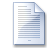 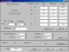 L’Operatore per ciascun OL indica:
l’Impresa a cui affidare la disaggregazione
l’eventuale PA
le eventuali prestazioni aggiuntive
l’eventuale SLA PLUS SU
l’eventuale 4° referente
on-line
Vengono preventivamente caricate sui sistemi TIM le informazioni contenute nel Format
 (per Operatore e AdC: Imprese, e PA)
file
1
2
Processo da modificare
Invio Richiesta
Validazione e Verifiche Formali
TIM esegue le verifiche di correttezza e completezza del tracciato.
3
Integrazioni verifiche contrattuali: congruenza tra quanto previsto nel Format e le informazioni contenute nell’ordine
Verifiche Contrattuali
NO
Verifiche Superate?
SI
SCARTATO
Processo da modificare
Gestione scarti/rifiuti
ACQUISITO
5
Notifica  ACQUISIZIONE
Processo attuale
A
Notifica ACQUISITO KO
Scarto
VERIFICHE TECNICHE E PROGETTAZIONE
Introduzione nuove causali di scarto
B
Allegato C – Schema di processo
PRESA APPUNTAMENTO
Provisioning: attivazione LNA
B
Presa Appuntamento
L’attività di PA può essere gestita secondo tre modalità:
PA in carico a TIM  (non disaggregata) 
PA in carico all’Impresa (disaggregata) 
PA in carico all’Operatore o una società terza da lui identificata (disaggregata)
Presa Appuntamento in carico a?
PA in carico a Impresa
PA in carico a OAO o società terza
PA in carico a TIM
ASSEGNAZIONE ALL’IMPRESA 
PER PA
Processo nuovo
4
Invio ordine all’Impresa per la presa appuntamento
Notifica Assegnazione all’Impresa
Impresa effettua Policy 
di Contatto NPD
Processo attuale
Policy 
di Contatto NPD
Impresa comunica la data appuntamento?
Ricevuto Esito KO?
L’impresa prende l’appuntamento e comunica a TIM la data, che viene notificata all’ Operatore
SI
NO
SI
NO
D
4
Gestione 
Timeout
Chiusura negativa OL
Impresa comunica la Data Appuntamento
REALIZZAZIONE 
ON-FIELD
ESPLETATO TECNICO KO
5
Impresa interrompe la sospensione entro il Timeout?
Notifica di KO Appuntamento
Notifica Presa Appuntamento
KO
SI
NO
5
D
Scadenza
Timeout
Nuova notifica di KO vs Operatore per mancata esecuzione PA da parte dell’Impresa
ESPLETATO TECNICO KO
Realizzazione ON-Field
Notifica di KO Appuntamento
Allegato C – Schema di processo
KO
Provisioning: attivazione LNA
D
D
Realizzazione On Field
IN CARICO ALL’IMPRESA PER REALIZZAZIONE
Processo nuovo
Invio ordine all’impresa per Realizzazione On Field
Notifica: TIM assegna l’OL all’Impresa e notifica l’avvenuta assegnazione all’Operatore
Notifica Assegnazione all’Impresa
INIZIO ATTIVITA’ IMPRESA
Processo nuovo
4
Lavorazione a cura Impresa
l’Impresa comunica a TIM l’inizio attività e TIM la comunica all’Operatore
Notifica Inizio 
Attività Impresa
Tipologia di Esito dall’Impresa?
Esito OK
Sospensione
4
Esito KO
Sospensione causa Cliente
Impresa comunica l’esito KO
Impresa comunica l’esito OK
SOSPESO
Notifica  sospensione
Necessario intervento TIM?
ESPLETATO TECNICO OK
ESPLETATO TECNICO KO
NO
SI (*)
IN LAVORAZIONE
Processo da modificare
Processo da modificare
Processo attuale
Chiusura 
Positiva OL
Processo attuale
Chiusura negativa OL
Gestione  sospensione causa cliente
Gestione Attuale a cura TIM (solo per le casistiche indicate *)
4
Notifica Assegnazione a TIM
Notifica ESPLETATO KO
OK
5
(*) In caso di: Opere Speciali, Impedimenti Causa Ostativa, Mancanza Permessi, Negativo Rete il completamento della lavorazione è a cura TIM, indipendentemente da eventuali prestazioni aggiuntive indicate nell’ordine.
Notifica ESPLETATO OK
KO
Allegato C – Schema di processo
Provisioning: attivazione LA e migrazione
START
Accoglienza & Verifiche Tecniche e Progettazione
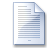 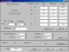 L’Operatore per ciascun OL indica:
l’Impresa a cui affidare la disaggregazione
le eventuali prestazioni aggiuntive
l’eventuale SLA PLUS SU
on-line
Vengono preventivamente caricate sui sistemi TIM le informazioni contenute nel Format
 (per Operatore e AdC: Imprese)
file
1
2
Processo da modificare
Invio Richiesta
Validazione e Verifiche Formali
TIM esegue le verifiche di correttezza e completezza del tracciato
3
Verifiche Contrattuali
Integrazioni verifiche contrattuali: congruenza tra quanto previsto nel Format e le informazioni contenute nell’ordine
Verifiche Superate?
NO
ACQUISITO
SI
Notifica  ACQUISIZIONE
OL di migrazione?
NO
SI
VERIFICHE TECNICHE E PROGETTAZIONE
Processo da modificare
SCARTATO
Processo attuale
5
Gestione scarti/rifiuti
Processo attuale
Verifica Avvenuta fase 2
A
Notifica ACQUISITO KO
Verifiche Superate?
Pre-notifica di Cessazione (verso Donating / Donor)
Notifica ACCETTAZIONE
(verso Recipient)
SI
NO
Scarto
Introduzione nuove causali di scarto
D
REALIZZAZIONE 
ON-FIELD
Allegato C – Schema di processo
Provisioning: attivazione LA e migrazione
D
D
Realizzazione On Field
IN CARICO ALL’IMPRESA PER REALIZZAZIONE
Processo nuovo
Invio ordine all’impresa per Realizzazione On Field
Notifica: TIM assegna l’OL all’Impresa e notifica l’avvenuta assegnazione all’Operatore
Notifica Assegnazione all’Impresa
4
INIZIO ATTIVITA’ IMPRESA
Processo nuovo
l’Impresa comunica a TIM l’inizio attività 
e TIM la comunica all’Operatore
Lavorazione a cura Impresa
Notifica Inizio Attività Impresa
Tipologia di Esito dall’Impresa?
Esito OK
Esito KO
System comunica l’esito KO
System comunica l’esito OK
5
Processo da modificare
ESPLETATO TECNICO KO
ESPLETATO TECNICO OK
Chiusura negativa OL
Chiusura 
positiva OL
Notifica ESPLETATO OK
Notifica ESPLETATO KO
OK
KO
Allegato C – Schema di processo
Assurance
2
L’Operatore per ciascun TT indica:
l’Impresa a cui affidare la disaggregazione
le prestazioni aggiuntive 
l’eventuale SLA PLUS SU
START
Processo ULL/SLU
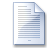 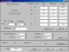 on-line
Vengono preventivamente caricate sui sistemi TIM le informazioni contenute nel Format
 (per Operatore e AdC: Imprese)
file
1
Processo attuale
Gestione chiusura TT
Processo da  modificare
Invio Richiesta
5
3
Verifiche Congruenza Contrattuale
Nuove verifiche contrattuali: congruenza tra quanto previsto nel Format e le informazioni contenute nel TT.
Introduzione nuove causali di scarto
SI
SCARTATO
Processo da modificare
Conferma chiusura?
Gestione scarti/rifiuti
KO
NO
NO
Verifiche Superate?
SI
4
Il TT viene lavorato da TIM nei seguenti casi: 
Viene individuato un TT Master (di tipo Cavo) 
TT relativo alla Number Portability
Verifica Presenza TT Master 
o  TT relativo alla NP
Notifica correlazione con guasto cavo/ NP
Notifica ACQUISITO KO
Esiste TT Master o il TT è relativo alla NP?
SI
IN LAVORAZIONE
ASSEGNAZIONE ALL’IMPRESA SYSTEM
NO
4
Processo attuale
Invio TT all’Impresa per Risoluzione malfunzionamento
Lavorazione TT a cura TIM
Notifica Assegnazione all’Impresa SYSTEM
4
IN CARICO ALL’IMPRESA
Lavorazione TT a cura Impresa
Notifica Inizio Attività Impresa
4
IN ATTESA COLLAUDO
In attesa collaudo
Processo attuale
Notifica correlazione con guasto cavo
Lavorazione TT (Collaudo) 
in carico a OAO
Impresa riscontra guasto cavo?
Processo vigente
Gestione Appuntamento Cliente
SI
NO
Tipologia esito inviato dall’Impresa?
Chiusura TT
Esito negativo
Esito positivo
Sospensione
Allegato C – Schema di processo
Provisioning e Assurance: legenda dei flussi di processo
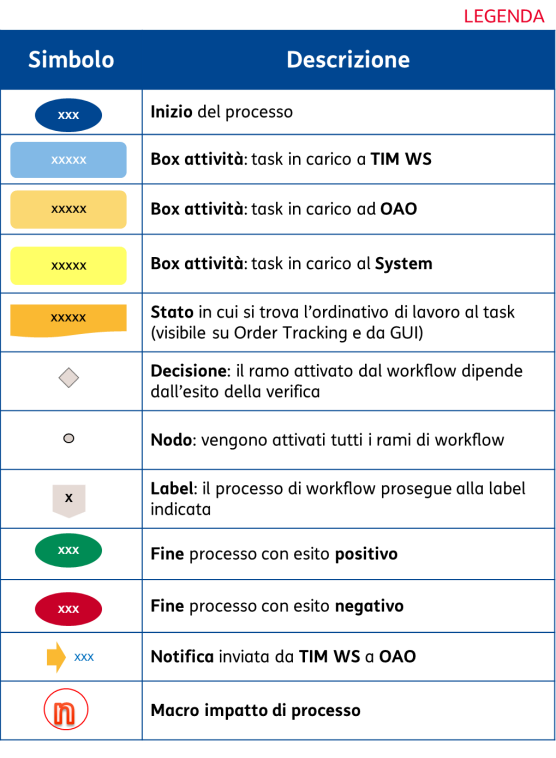 Processo nuovo
Processo da modificare
Processo attuale
Allegato C – Schema di processo
Provisioning  (LNA e LA): Precisazioni
Il format contrattuale riporta per ogni AdC le Imprese a cui l’Operatore affida le attività di realizzazione on field e la PA.
Le prestazioni aggiuntive a casa cliente, se previste per l’OL, devono essere comunicate nel TR. Per le prestazioni aggiuntive nel TR sarà previsto una codifica ad hoc la cui sintassi sarà definito nell’ambito del Tavolo Tecnico tra TIM e gli OAO, mentre la semantica sarà definita nei contratti tra gli Operatori e le Imprese.
Lo SLA Plus SU, se previsto per l’OL, deve essere comunicato nel TR. 
TIM trasmette all’Impresa l’OL contenente le informazioni inserite dall’Operatore nell’OL stesso. Non è previsto alcun controllo da parte di TIM di congruenza tra  la richiesta presente dell’OL di affidamento all’Impresa di prestazioni aggiuntive e/o SLA Plus SU e la loro effettiva contrattualizzazione tra l’Operatore e le Imprese. Eventuali reclami sulle Prestazioni Aggiuntive e/o SLU PLUS SU o eventuali richieste di chiarimenti dalle Imprese verso TIM saranno reinoltrati da TIM all’Operatore senza alcuna responsabilità da parte TIM.
In caso di disaggregazione, se il campo del TR « Impresa System» non è valorizzato, l’OL viene scartato. 
In caso di cessazione per qualsiasi motivo dell’Accordo tra L’Operatore e l’Impresa e solo qualora l’Operatore lo richieda, TIM dovrà modificare l’associazione tra AdC e Impresa in modo da prevedere la realizzazione dell’ordine da parte di TIM e non più dell’Impresa riportata sul Format. Il tempo di tale modifica a cura TIM sarà definito nell’ambito del Tavolo Tecnico.
L’attività di PA per LA non è gestita. 
Qualora il campo 4°referente sia valorizzato, la prestazione di 4°referente viene effettuata da chi ha in carico l’attività on field. 
L’Operatore può inviare a TIM una richiesta di annullamento, secondo le modalità in essere, anche mentre l’OL è assegnato all’Impresa per l’effettuazione della PA.
Se l’impresa non comunica l’esito della realizzazione on- field non è previsto time-out.
Per LA in fase di realizzazione on field verranno introdotte due causali di rimodulazione DAC (Causa Cliente e Causa System) utilizzabili dal System entro DAC-3gg.
Allegato C – Schema di processo
Provisioning  (LNA e LA): Precisazioni
I progetti speciali devono continuare ad essere gestiti informaticamente da TIM secondo le attuali modalità e regole anche con la disaggregazione. Nel caso in cui l’Operatore, per una o più AdC, abbia affidato le attività di realizzazione on field ad una o più Imprese, può attraverso l’utilizzo del Codice progetto speciale decidere di far gestire i relativi OL secondo le modalità definite da Progetto Speciale (in modalità non disaggregata).
I tracciati record, gli NR e gli stati saranno definiti dal Tavolo Tecnico di Implementazione della delibera.
Per le richieste da GUI, TIM predispone un menù a tendina che elenca le imprese scelte da OAO per ciascuna AdC.
La «Notifica di inizio attività a cura Impresa» sarà prevista anche nel caso in  cui sia TIM ad effettuare le attività di realizzazione on-field.
La «Notifica di inizio attività a cura Impresa» corrisponde al momento in cui l’Impresa inizia la realizzazione on_field dell’ordine.
La «Notifica di assegnazione ad Impresa» deve contenere l’Impresa alla quale TIM assegna l’OL. 
Indipendentemente da eventuali prestazioni aggiuntive indicate nell’OL, nel caso in cui in fase di realizzazione on field l’Impresa ravvisi che il completamento della lavorazione deve essere a cura TIM (casi: Opere Speciali, Impedimenti Causa Ostativa, Mancanza Permessi, Negativo Rete), l’Impresa riassegna la lavorazione dell’OL a TIM.  Rimossa la causa ed eseguita l’attività ,TIM espleta l’OL. Sarà cura dell’Operatore inviare direttamente all’Impresa le istruzioni per l’effettuazione delle eventuali prestazioni aggiuntive.
Allegato C – Schema di processo
Assurance: Precisazioni
Il format contrattuale riporta per ogni AdC le Imprese a cui l’Operatore affida le attività di realizzazione on field.
La presenza di prestazioni aggiuntive a casa cliente, se prevista, deve essere comunicata dall’Operatore nel TT. In assenza di prestazione aggiuntive valorizzate l’impresa deve provvedere a chiudere il TT e non può effettuare alcuna attività in sede cliente prima di effettuare tale chiusura.
Per le prestazioni aggiuntive nel TT sarà previsto una codifica ad hoc la cui sintassi sarà definito nell’ambito del Tavolo Tecnico tra TIM e gli OAO, mentre la semantica sarà definita nei contratti tra gli Operatori e le Imprese.
Lo SLA Plus SU se previsto per il TT, deve essere comunicato nel TR. 
TIM trasmette all’Impresa il TT contenente le informazioni inserite dall’Operatore nel TT stesso. Non è previsto alcun controllo da parte di TIM di congruenza tra  la richiesta presente nel TT di affidamento all’Impresa di prestazioni aggiuntive e/o SLA Plus SU e la loro effettiva contrattualizzazione tra l’Operatore e le Imprese. Eventuali reclami sulle Prestazioni Aggiuntive e/o SLU PLUS SU o eventuali richieste di chiarimenti dalle Imprese verso TIM saranno reinoltrati da TIM all’Operatore senza alcuna responsabilità da parte TIM.
In caso di disaggregazione, se il campo del TR « Impresa System» non è valorizzato, il TT viene scartato. 
Per le richieste da GUI, TIM predispone un menù a tendina che elenca le imprese scelte da OAO per ciascuna AdC.
Per B2B lo strumento è a carico dell’OAO in quanto è l’OAO che sui suoi sistemi effettua la scelta dell’Impresa.
Allegato C – Schema di processo